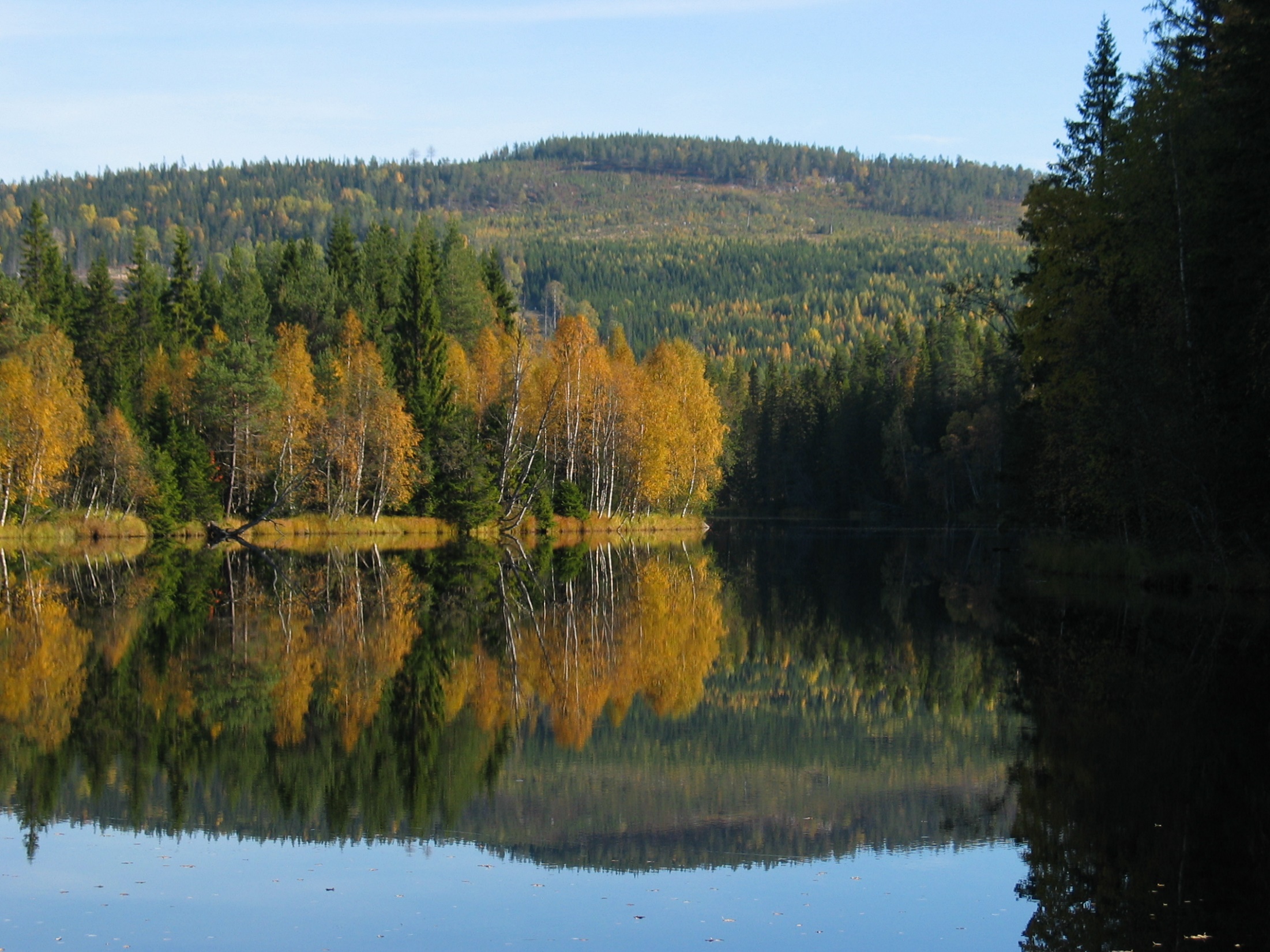 Soil carbon balances in Swedish forests
”Skogsbrukets försurande påverkan på marken och vad gör skogens aktörer?”

Erik Karltun
Inst. f. mark och miljö, SLU
Foto: Ola Borin
Försurande processer
Neutraliserande processer
Deposition (från SO2, NOx, NH3)
Marken
Katjonupptag (NH4+,Ca2+,Mg2+,K+)
Anjonupptag (NO3-,SO42-,H2PO4-)
Uppbyggnad av dött
organiskt material (DOM)
Nedbrytning av DOM
Vittring
Nitrifikation
Denitrifikation, 
ammonifiering
Katjonadsorption/anjondesorption
Katjondesorption/anjonadsorption
H+?
Deposition
Trädens upptag
6 H+
3 SO42-
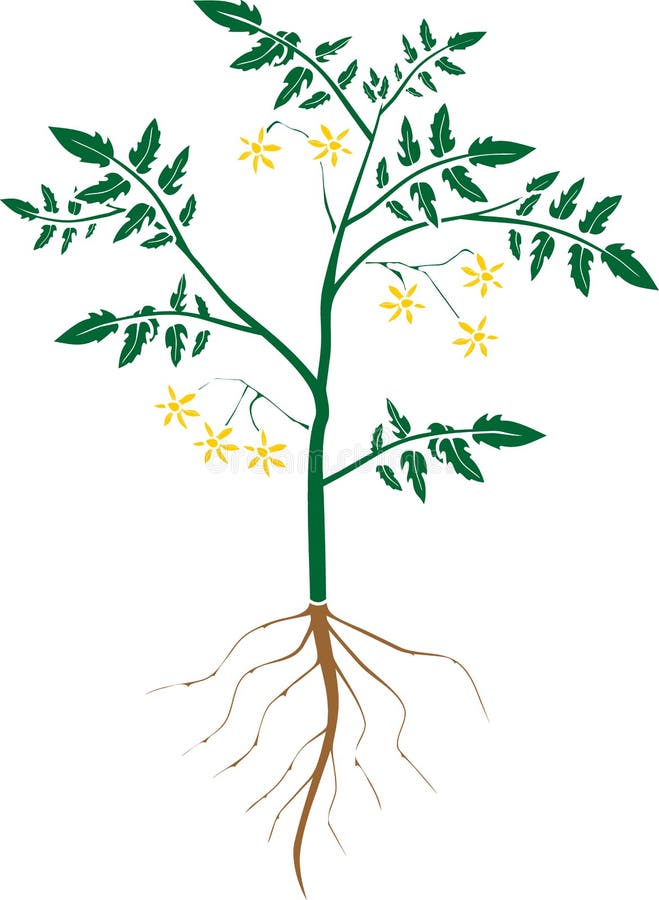 Ca2+
2 H+
Humuslager (O)
SO42-
2 OH-
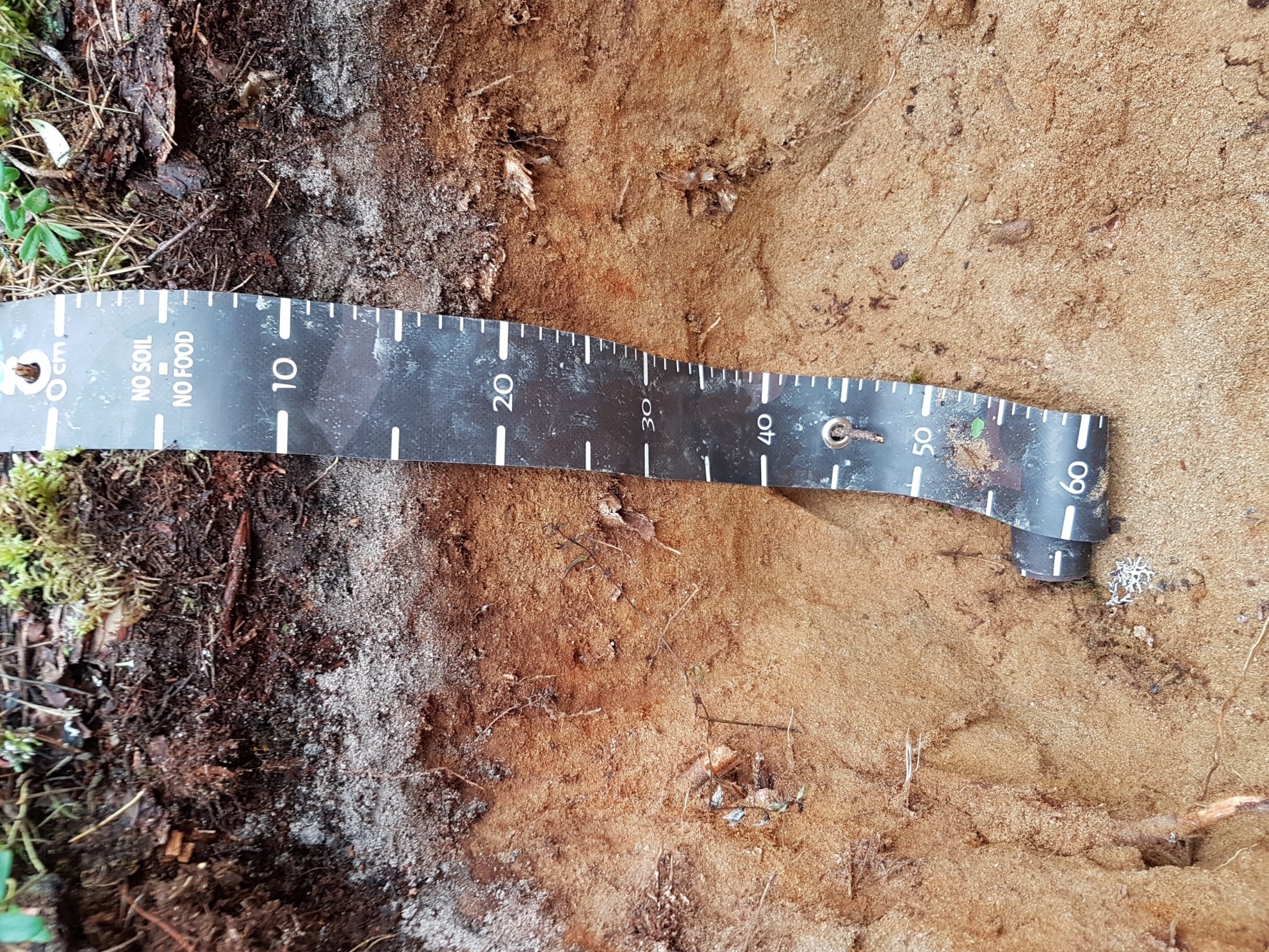 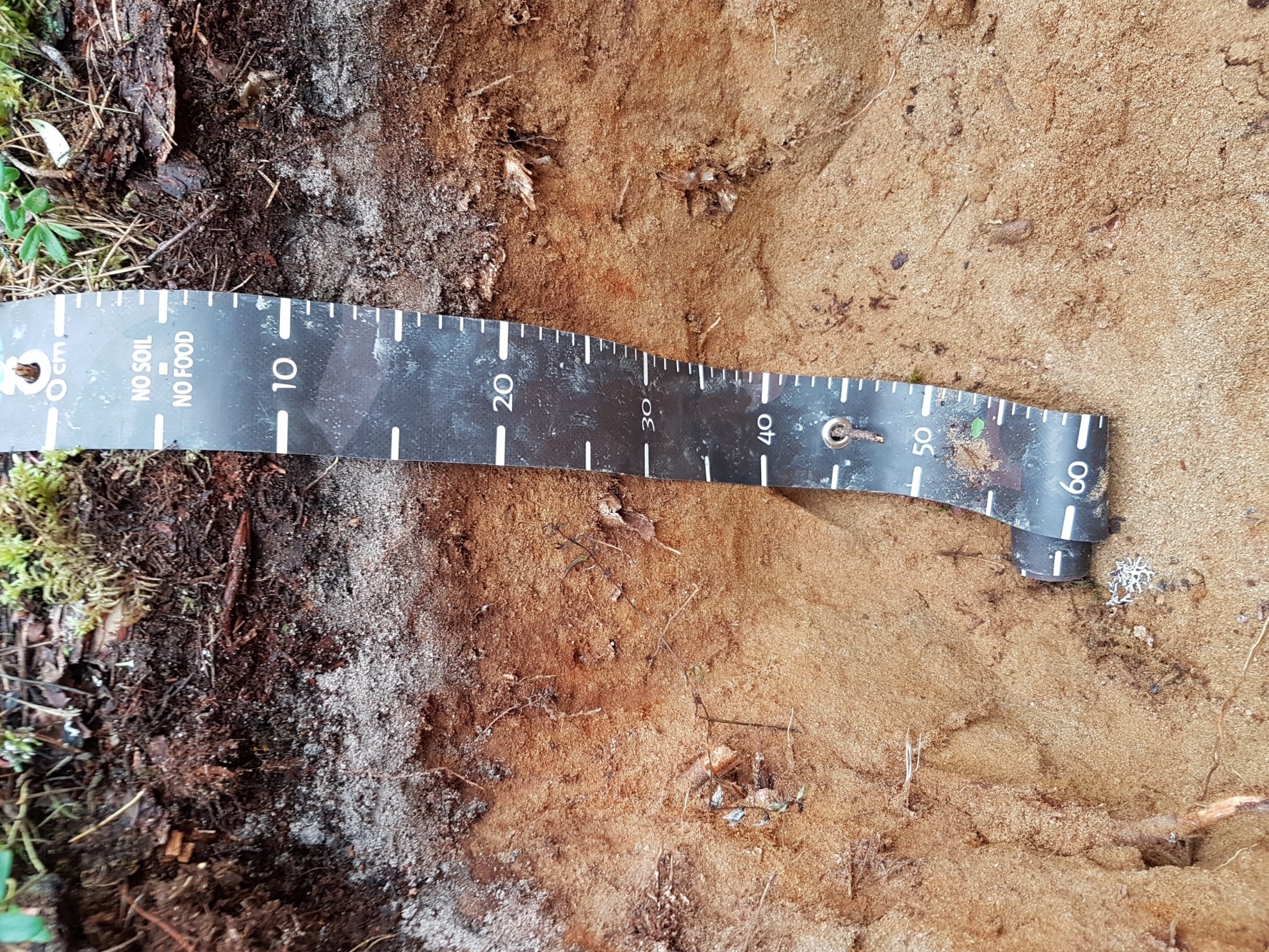 6 H+ + 2 Al(OH)3 = 2 Al3+ + 6H2O
Blekjord (E)
3 Ca2+
2 Al3+
Rostjord (B)
Mobil anjon
3 SO42-
3 Ca2+
Högre upptag av baskatjoner än anjoner leder till biologisk försurning
Biologisk försurning har begränsad förmåga att tränga ner i markprofilen och når i liten grad vattendragen
Hög deposition av havssalter, t.ex. vid stormar, kan mobilisera ”biologisk surhet” och orsaka surstötar
Deposition av svavelsyra försurar på djupet och sulfatjonen ”tar med sig” väte och aluminiumjoner ut i vattendragen – gäller även andra mobila anjoner
Beståndsålderns effekt på pH
Latitudens effekt på pH
Försurningsfronten
Data från Karltun (1995)
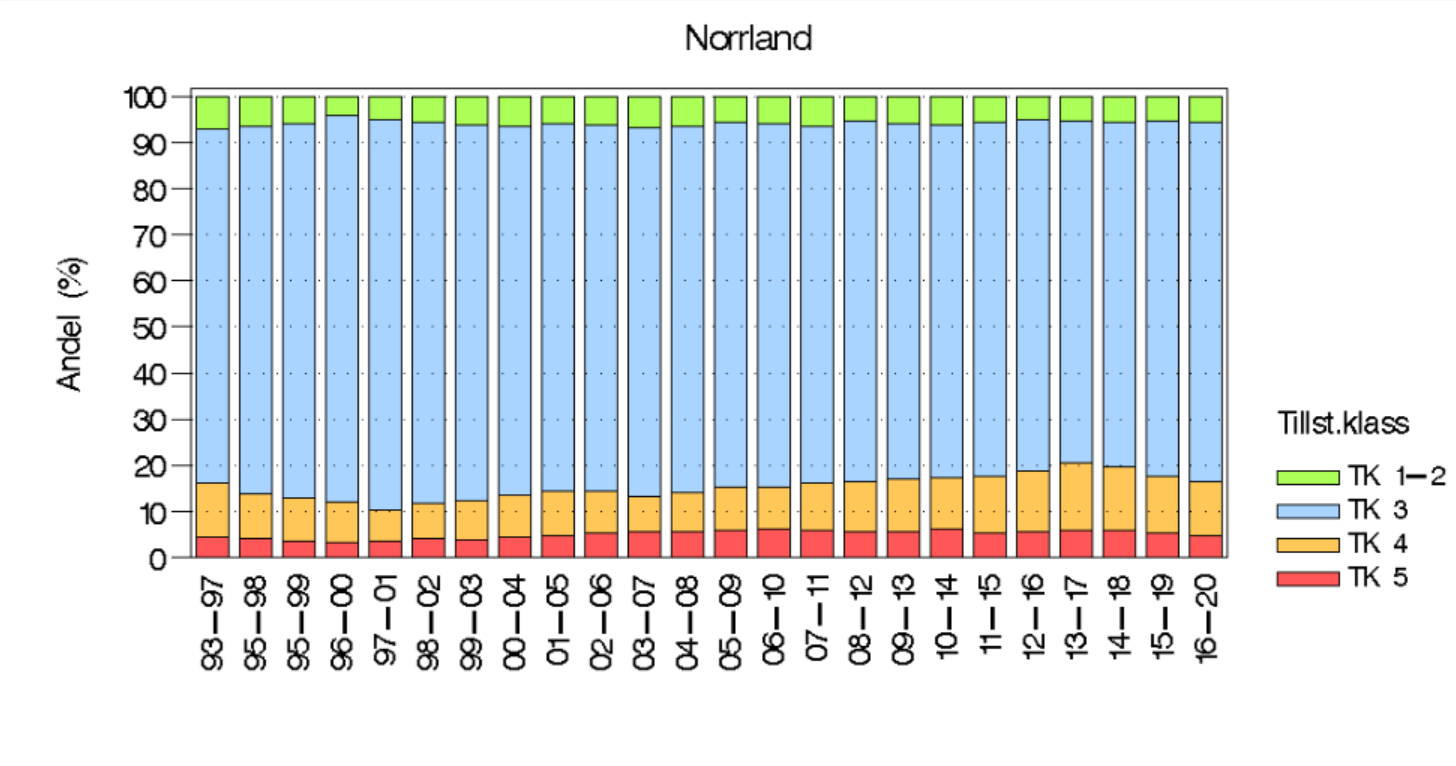 Skogsmarkens försurningsstatus:
basmättnad i B-horisonten
Tillståndsklasser
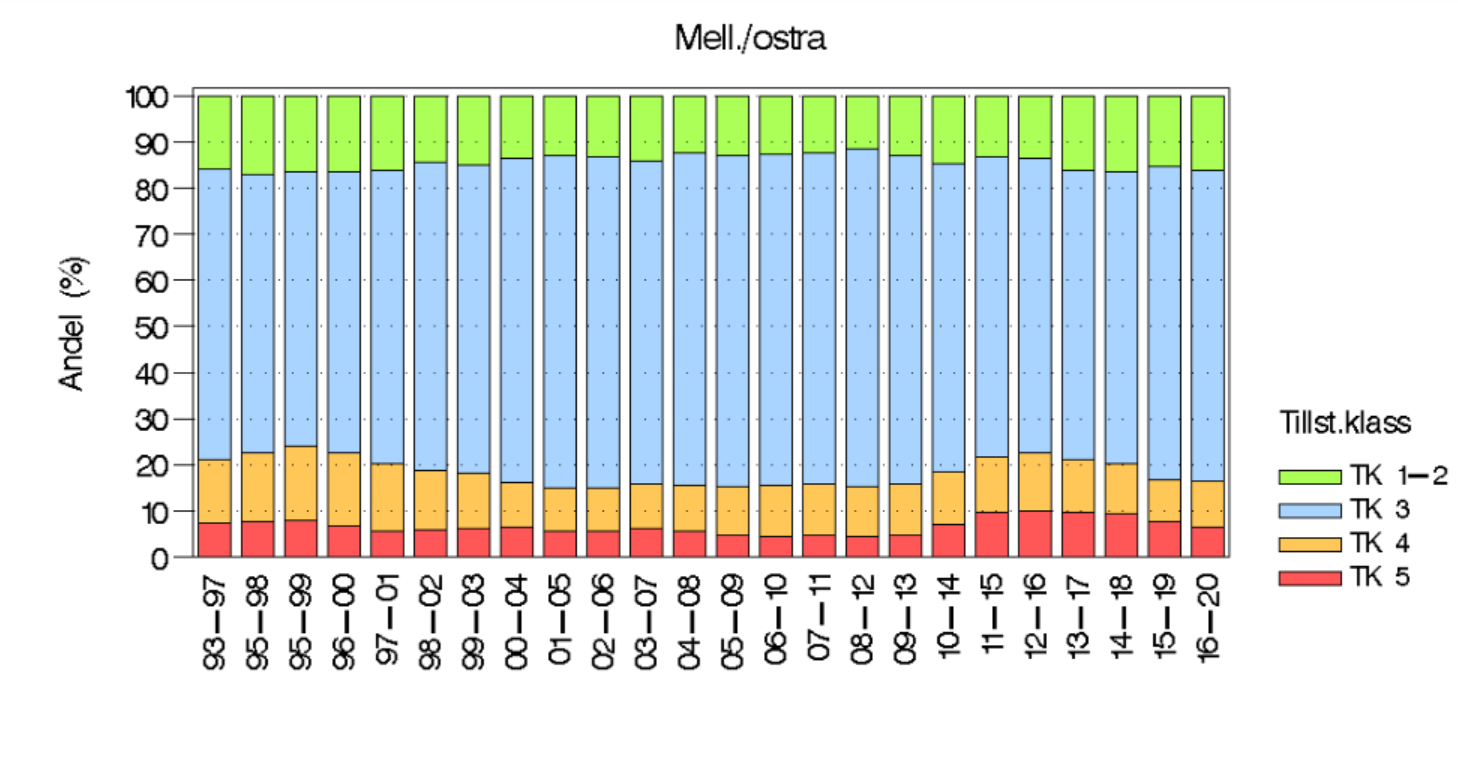 TK5:   <6%
TK4:   ≥6% – 9%
TK3:   ≥9% – 79%
TK1-22:   ≥79%
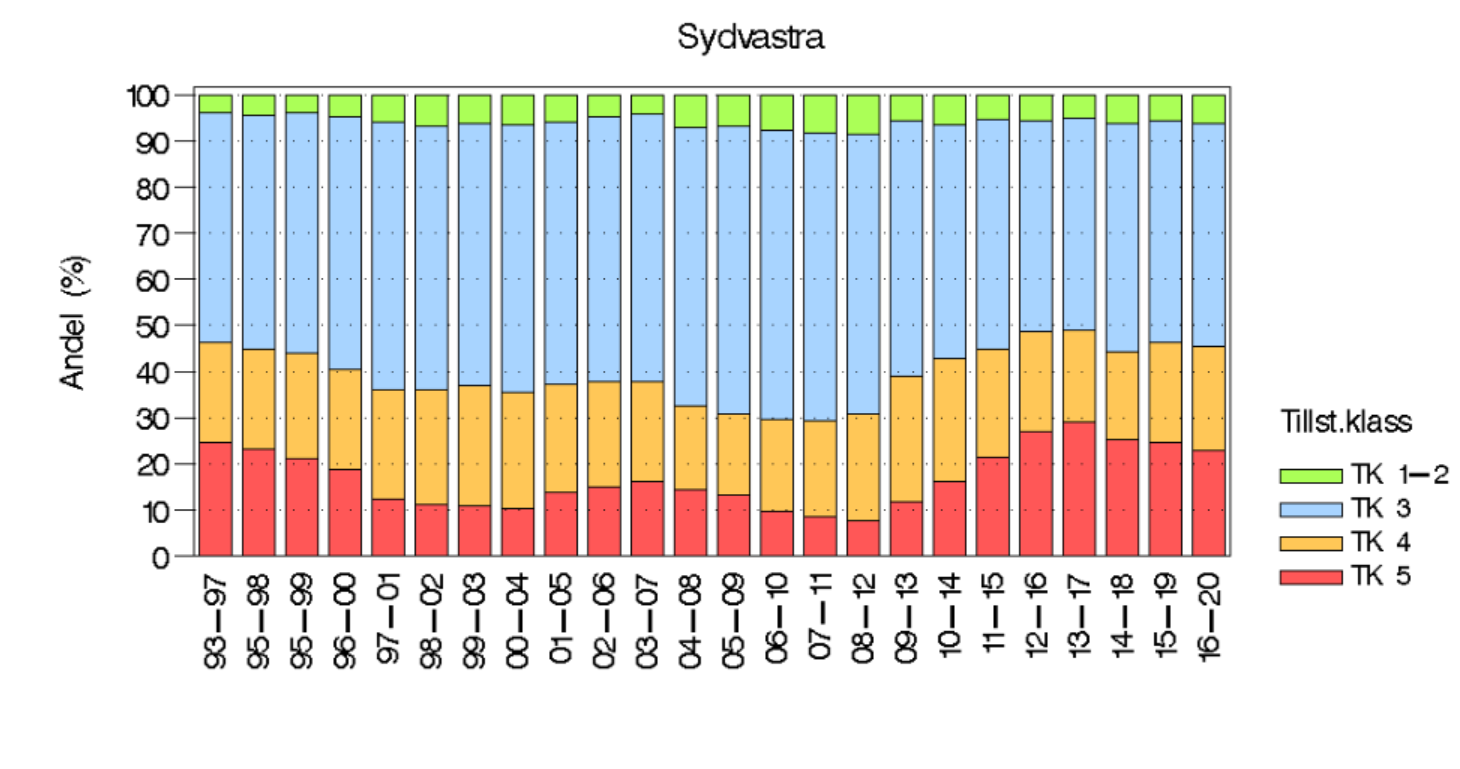 Johan Stendahl,
pers. komm.
Har skogsbrukets försurning ersatt atmosfärisk försurning?
Ökad biomassa i skogen: en viktig källa till surhet i svenska skogsjordar
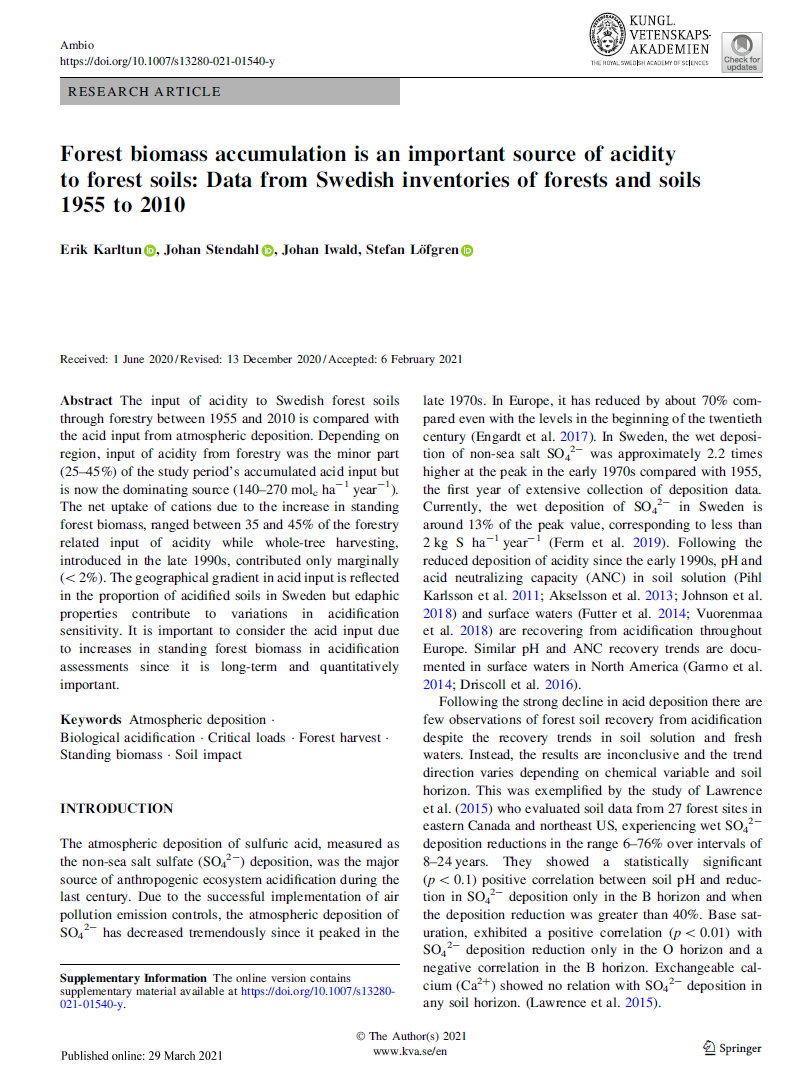 Syfte: 

att kvantifiera försurningsbidraget från skogsbruket mellan 1955 och 2010 och jämföra det med atmosfärsdepositionen

Vi separerade den biologiska försurningen i två komponenter;

nettoackumulationen av baskatjoner (baskatjoner-anjoner) i biomassa
nettoförlusten av baskatjoner i skogsprodukter inkl. biobränsle
Tillförsel av vätejoner från atmosfärisk deposition, skogstillväxt och uttag av virke och skogsbränsle
Årlig
Ackumulerad
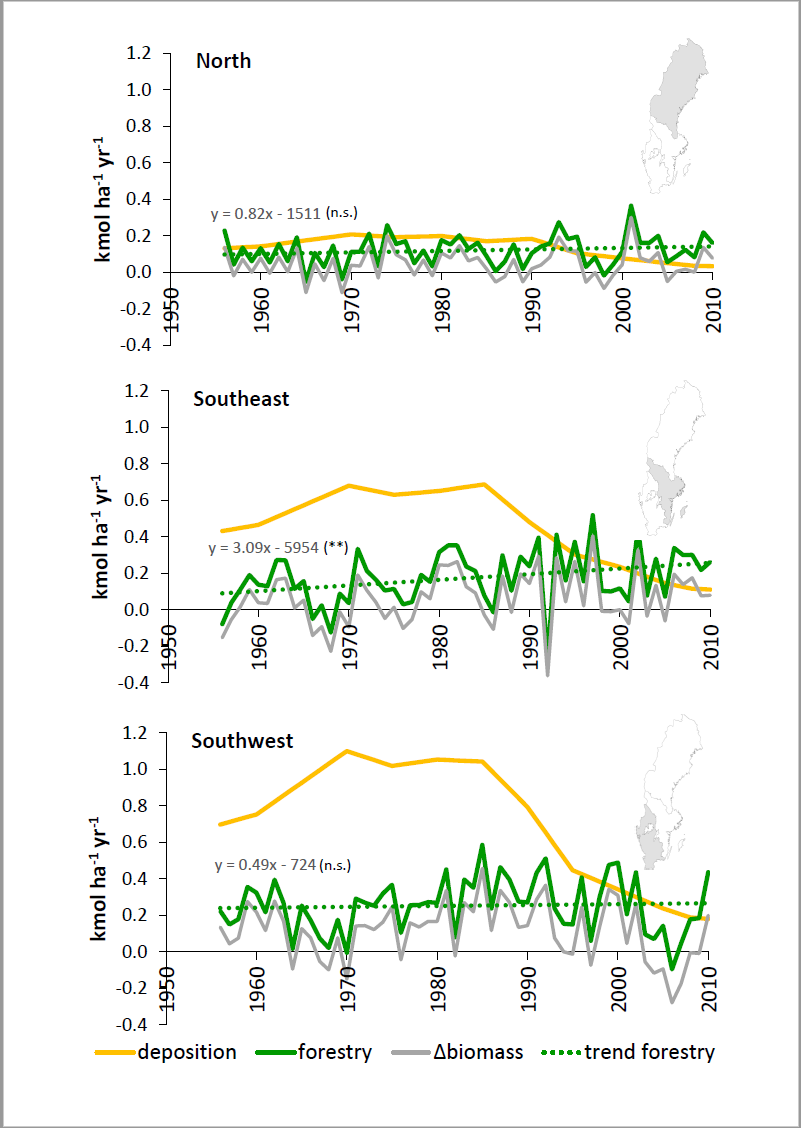 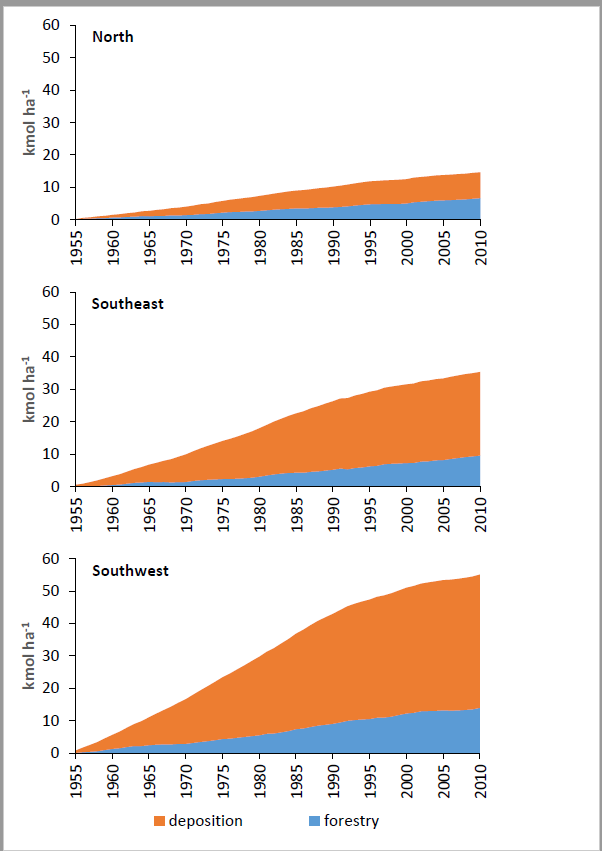 Tillförsel av vätejoner från skogstillväxt och uttag av virke och skogsbränsle fördelat på trädslag
Ackumulerad från 1999 - 2010
Ackumulerad 1955 - 2010
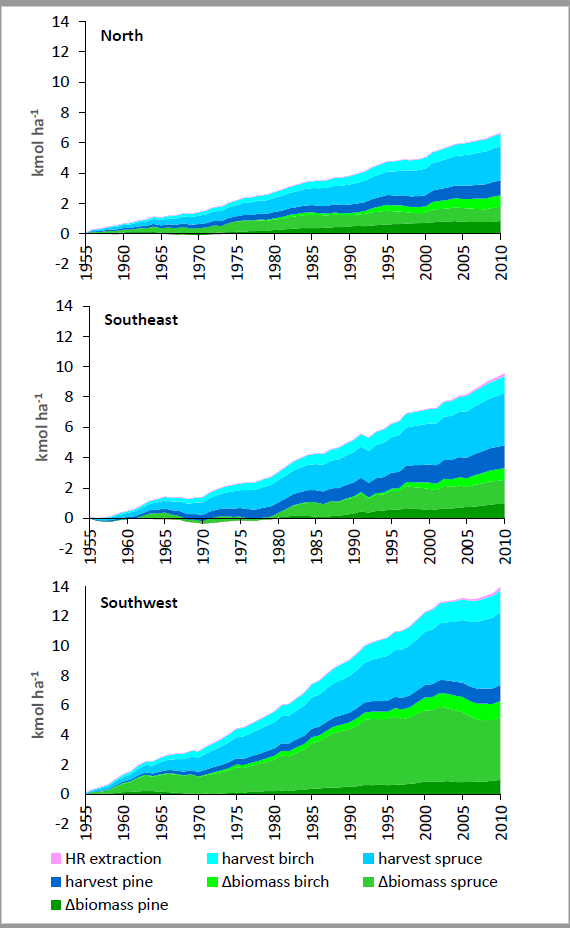 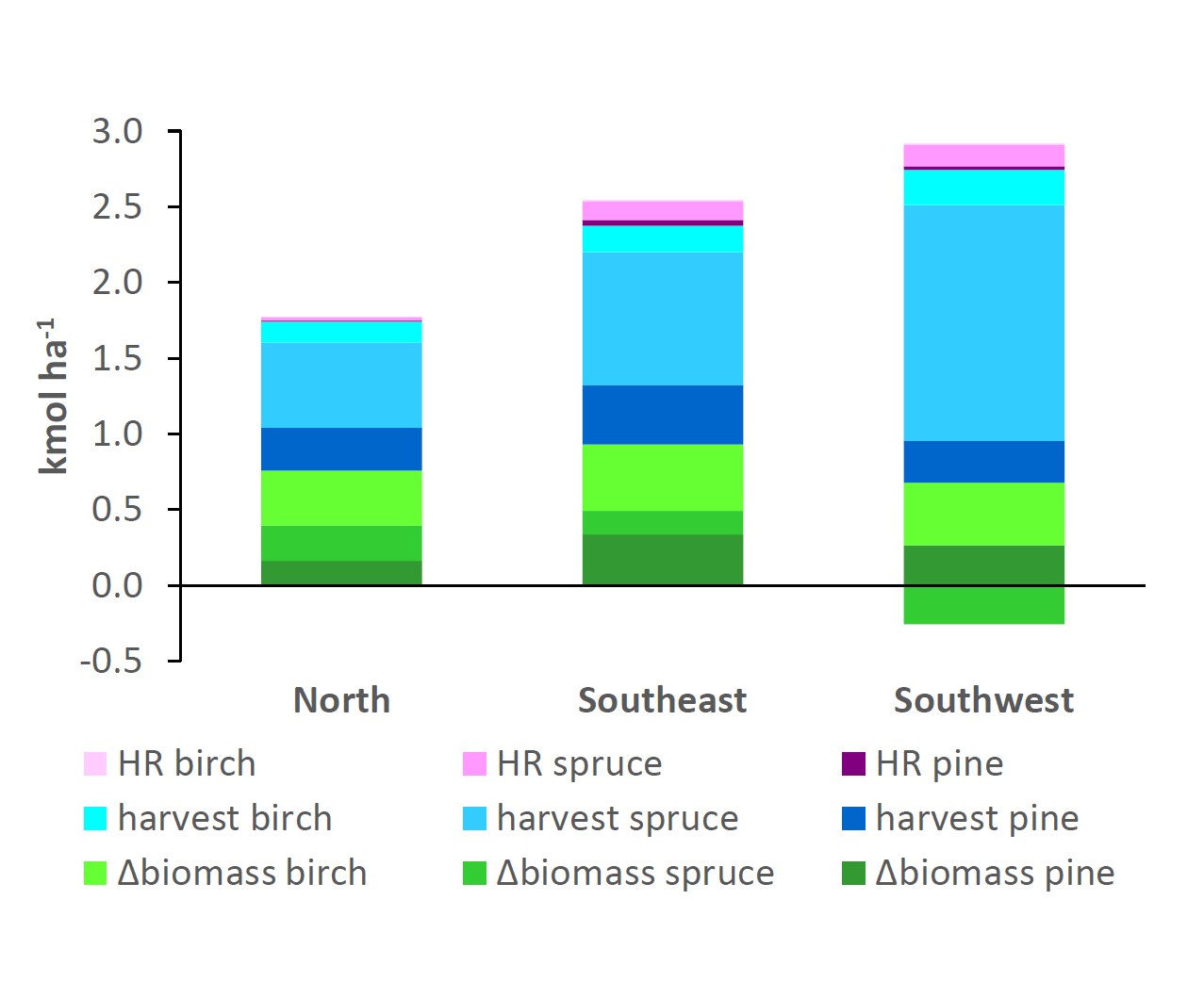 GROT björk
GROT gran
GROT tall
Virkesskörd tall
Virkesskörd björk
Virkesskörd gran
Çbiomassa tall
Çbiomassa gran
Çbiomassa björk
Vätejonstillförseln och andel försurad mark
Vätejonstillförseln och förhållandet 
mellan baskatjoner i träd och i mark
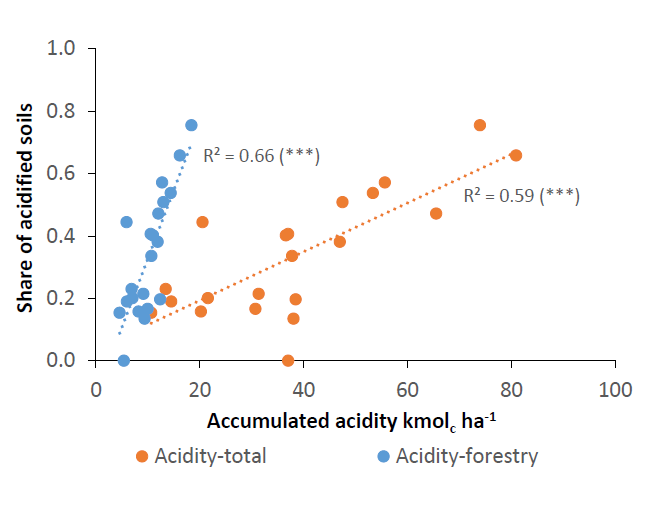 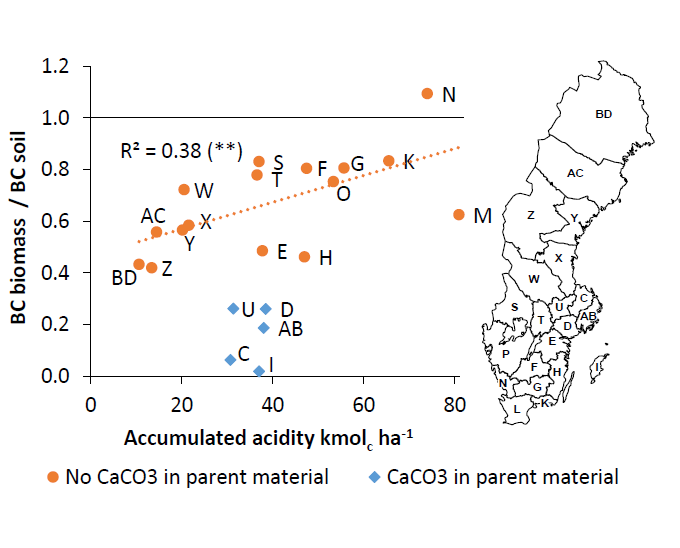 Kritiskt biomassauttag – indikator för den biologiska försurningen
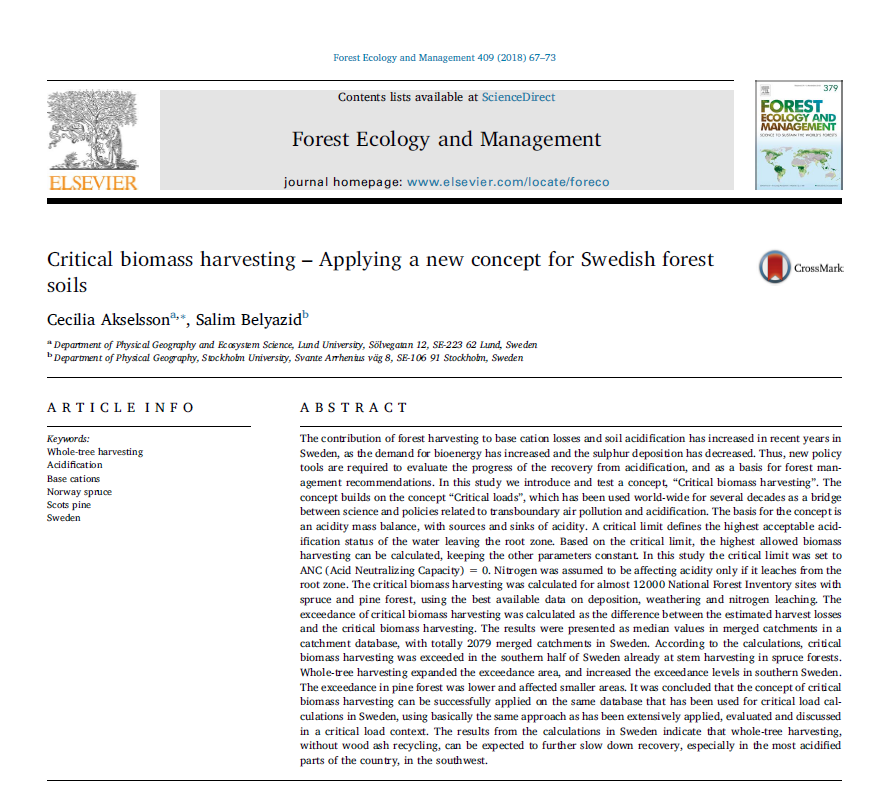 Kritisk belastning för baskatjonuttag:
Crit BCharv = BCweath + BCdep + NH4-Nleach - Sdep - Cldep - NO3-Nleach
Baskatjonuttag:
BCharv = BCharv,Ca2+ + BCharv,Mg2+ + BCharv,K+ + BCharv,Na+
Överskridande (exceedance):
CBHöverskr =BCharv - CritBCharv
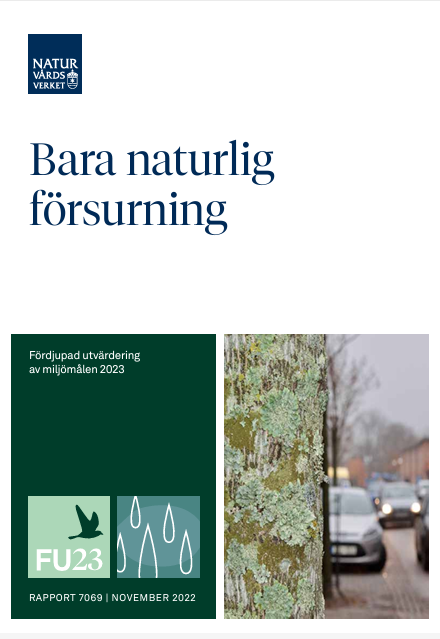 Fördjupad
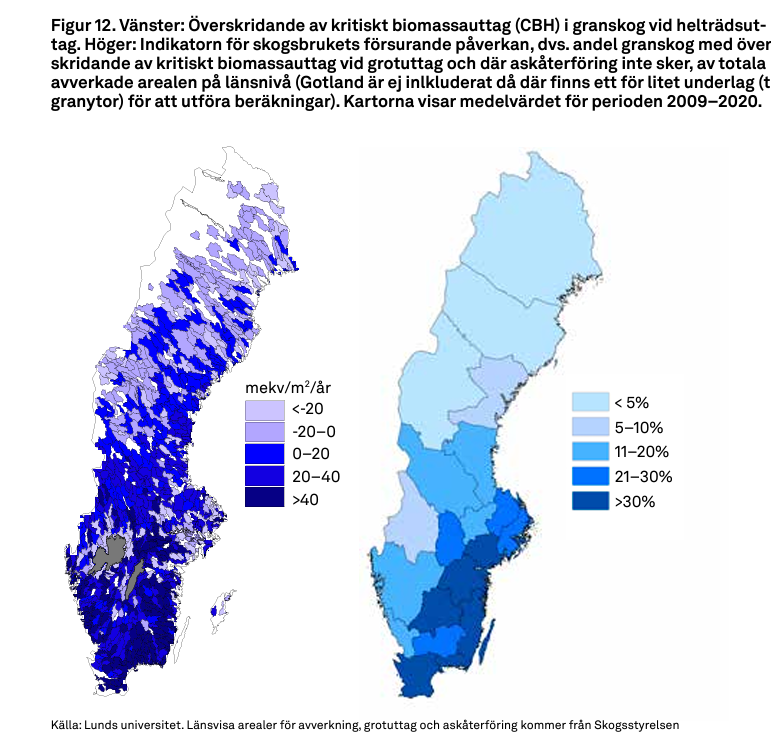 Överskridande i relation till indikatorer på försurning i mark och baskatjoner i biomassa
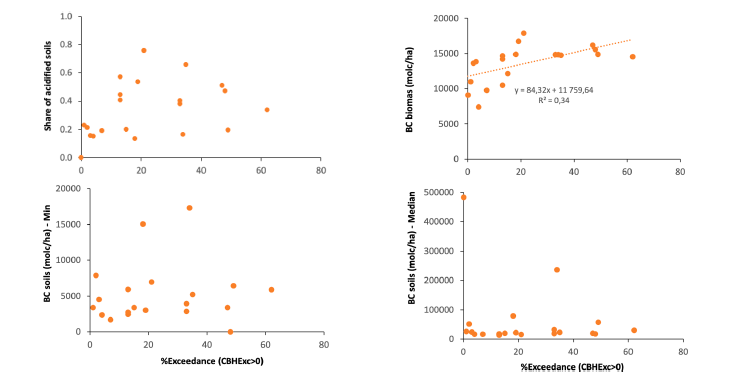 Stefan Löfgren, Johan Stendahl. Erik Karltun 2021. Critical biomass harvesting indicator for whole-tree extraction does not reflect the sensitivity of Swedish forest soils. Ecological Indicators, 132:108310
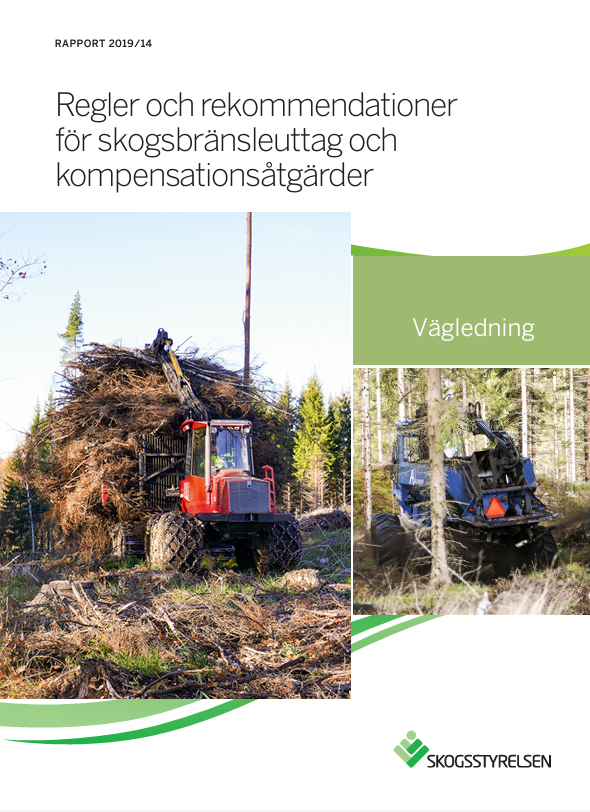 Skogsstyrelsens rekommendation
Om det samlade uttaget av grot under omloppstiden motsvarar mer än ett halvt ton torrsubstans aska per hektar, bör detta kompenseras med aska. 
I sydligaste och sydvästra Sverige bör dock alltid aska återföras när grot tas ut vid föryngringsavverkning, även om uttaget motsvarar mindre än ett halvt ton aska per hektar.
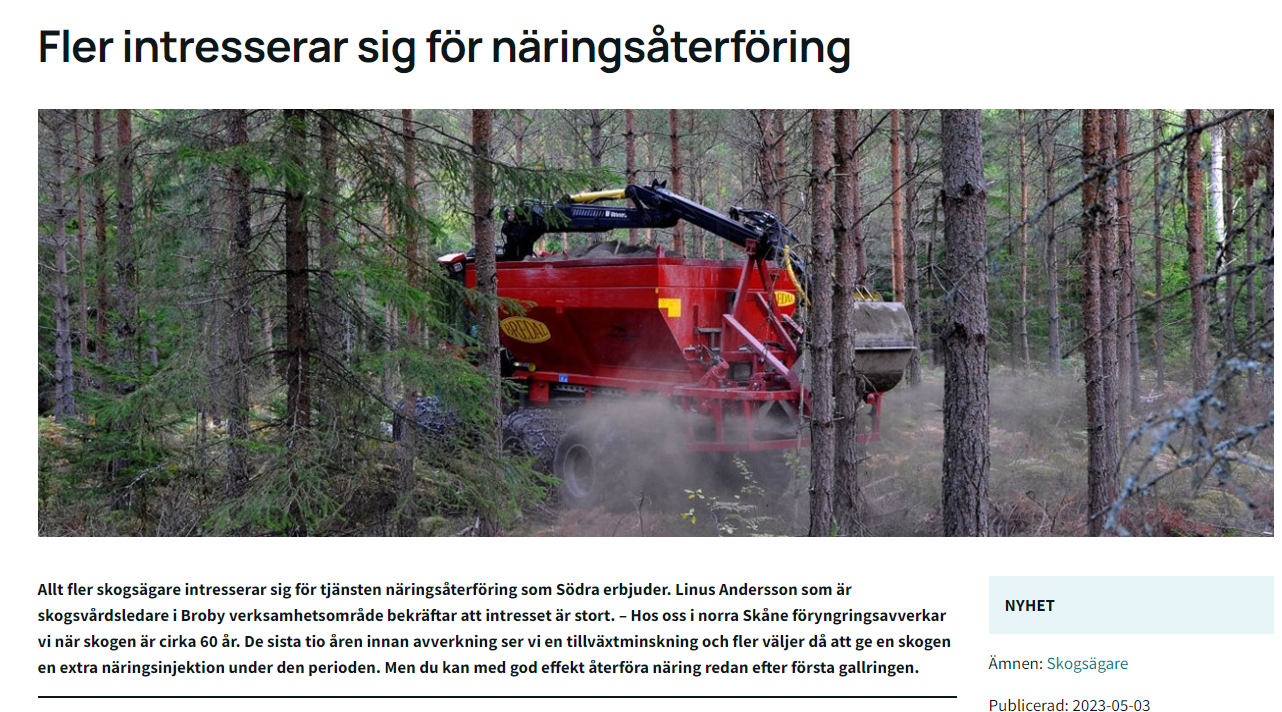 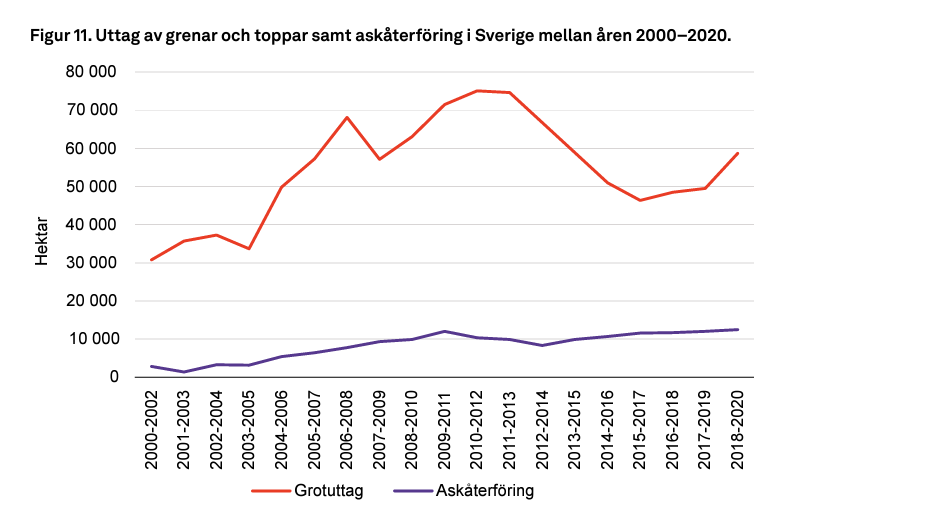 Sammanfattning
Den atmosfäriska försurningen har minskat drastiskt sen slutet på 1980-talet medan skogsbrukets bidrag till försurningen har legat konstant eller ökat svagt mellan 1955 och 2010
Skogsbrukets ackumulerade bidrag till försurningsbelastningen  mellan 1955-2010 varierar mellan 24% i sydvästra Sverige och 43% i norra Sverige
Den ackumulerade syra-tillförseln från både deposition och skogsbruk korrelerar väl med markens försurningsstatus
Miljömålsindikatorn för skogsbrukets försurningspåverkan – överskridande av kritiskt biomassauttag – visar ingen korrelation med markens försurningsstatus
Skogsstyrelsens rekommendationer för askåterföring har ingen direkt koppling till markstatus men pekar särskilt på områden med stor andel försurad mark